Figure 1 Yearly publications on treatment-resistant hypertension in the last two decades.
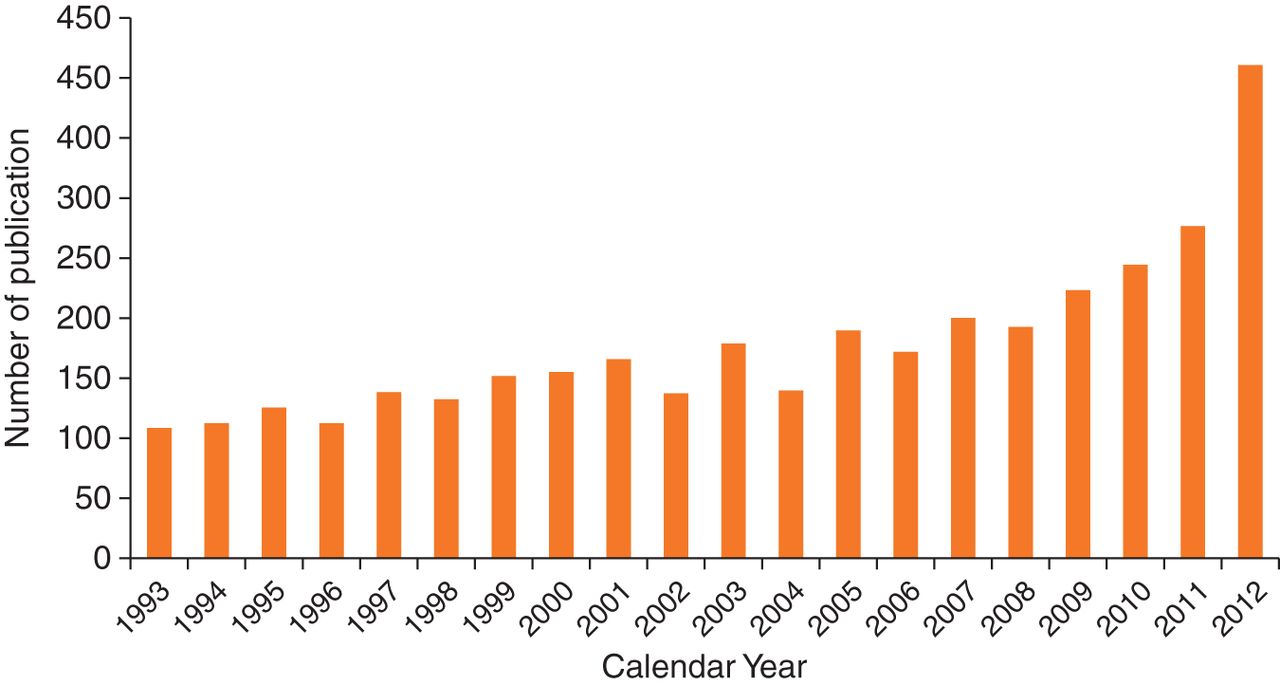 Eur Heart J, Volume 34, Issue 16, 21 April 2013, Pages 1175–1177, https://doi.org/10.1093/eurheartj/eht028
The content of this slide may be subject to copyright: please see the slide notes for details.
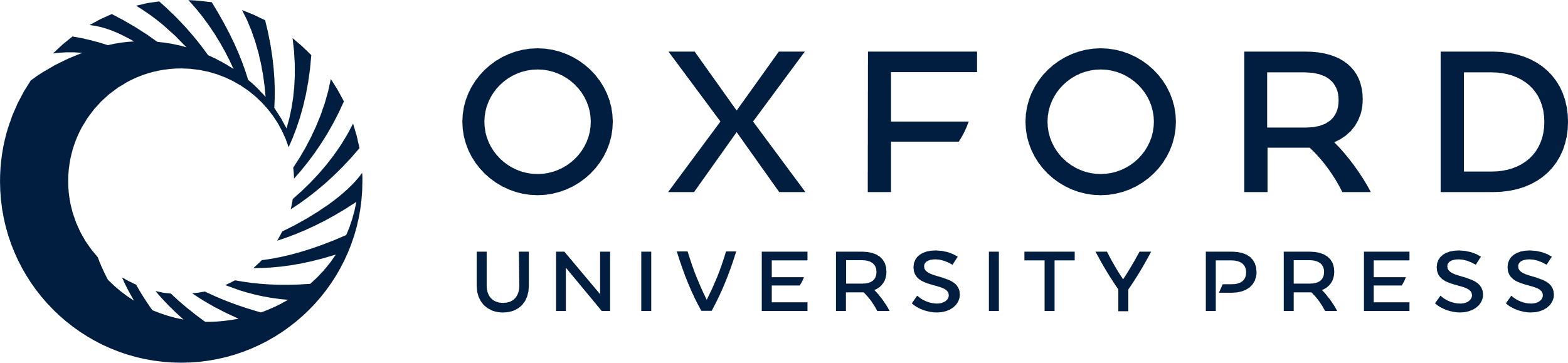 [Speaker Notes: Figure 1 Yearly publications on treatment-resistant hypertension in the last two decades.


Unless provided in the caption above, the following copyright applies to the content of this slide: Published on behalf of the European Society of Cardiology. All rights reserved. © The Author 2013. For permissions please email: journals.permissions@oup.com]